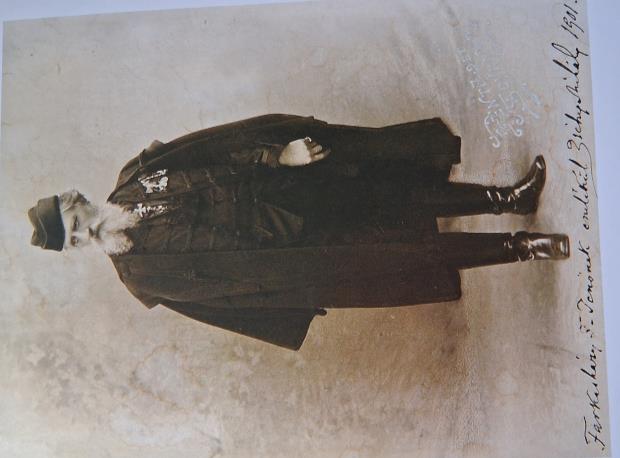 Zichy Mihály (Zala, 1827. okt. 14. – Szentpétervár, 1906. febr. 29.) festő, grafikus, a magyar romantikus festészet jelentős alakja
Szilágyi Klára 2025
1901
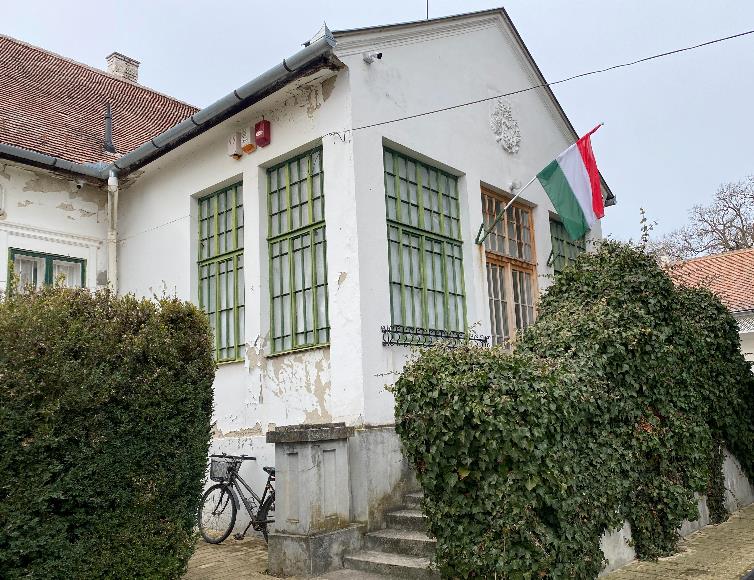 Zichy Mihály Emlékház
                  Zala
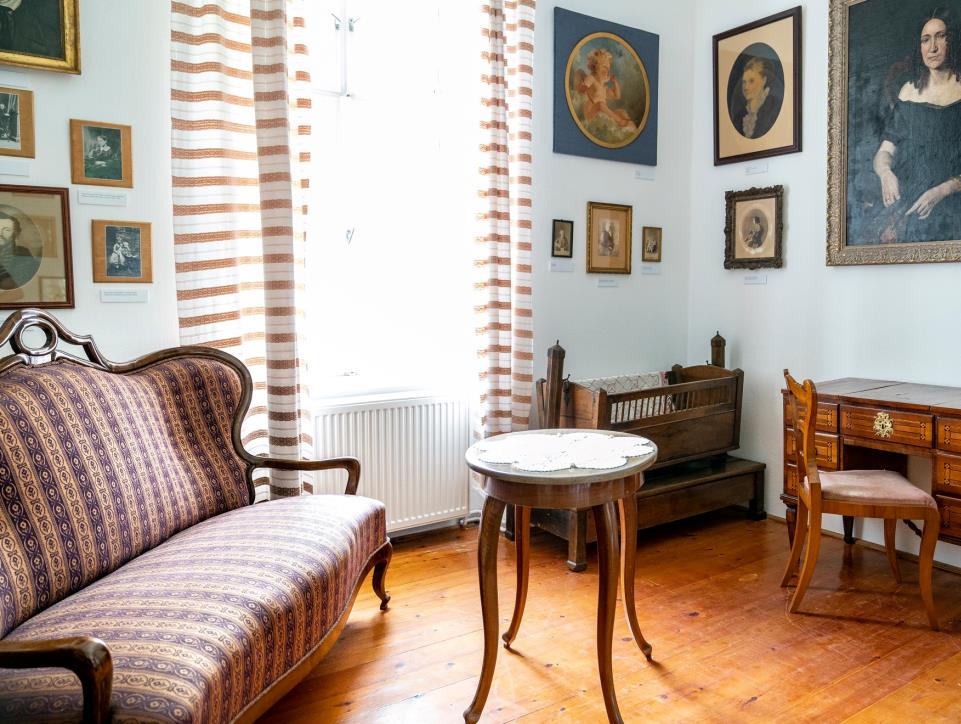 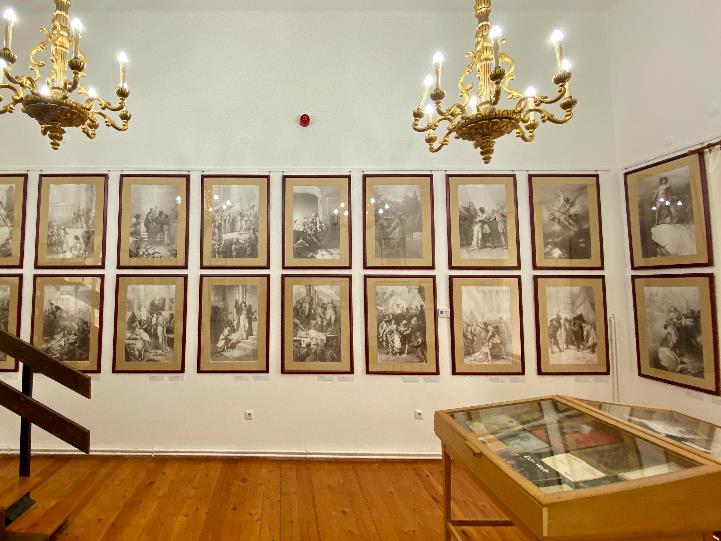 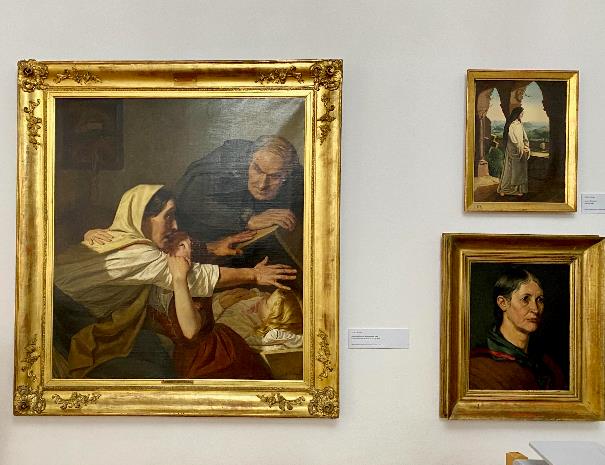 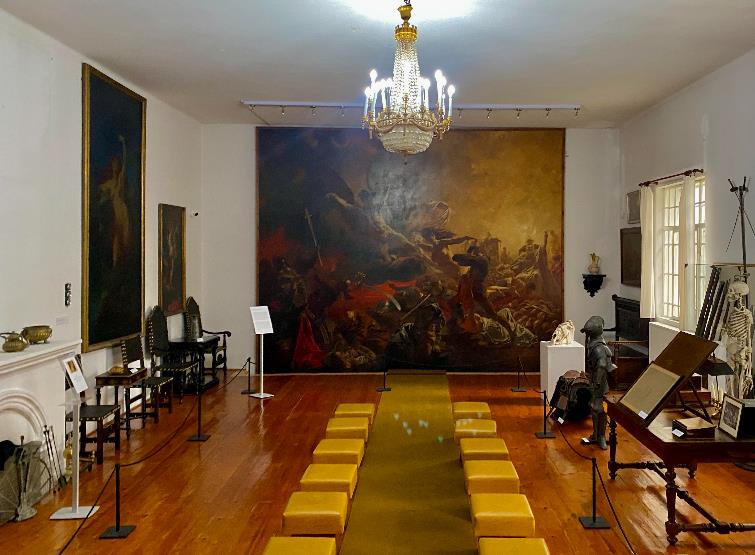 Zichy Mihály: Ilyen legény voltam én 1840-ben
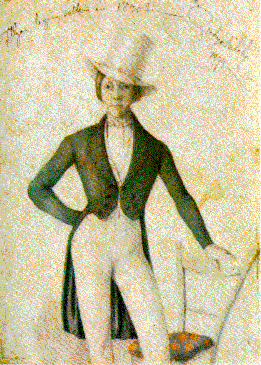 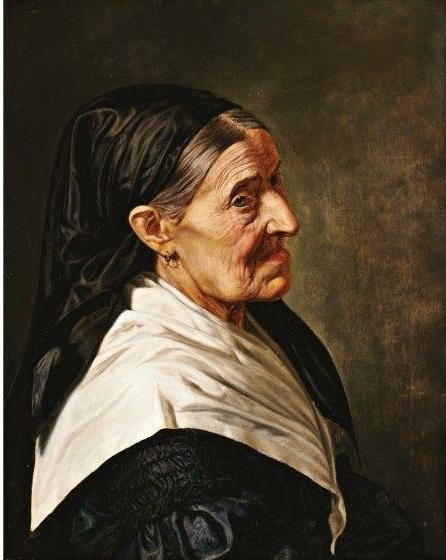 ZICHY Mihály 
Öregasszony 
1843
 Olaj, vászon 
53 x 42,5 cm
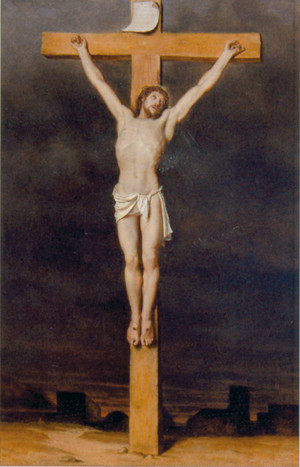 ZICHY Mihály
 Krisztus a keresztfán
 1846
 Olaj, vászon 
157 x 104 cm
 Magántulajdon 
( másolata Zala római katolikus templomban)
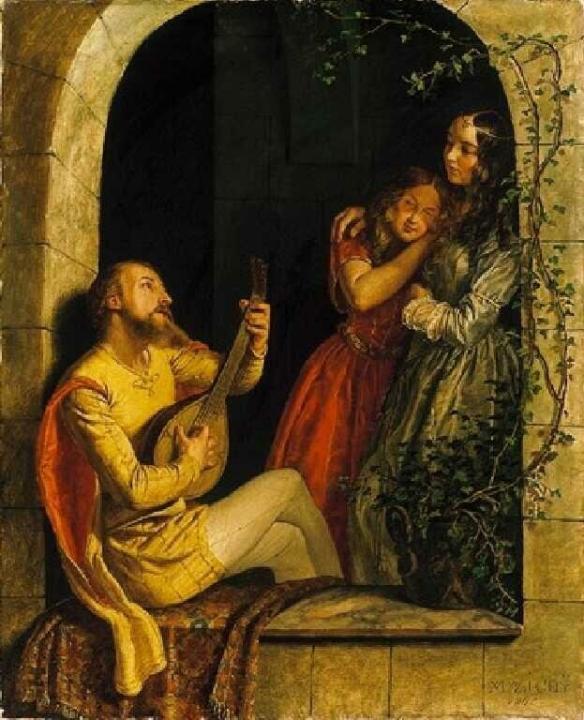 ZICHY Mihály 
A trubadúr 
1846  
Olaj, vászon 
55 x 44.5 cm
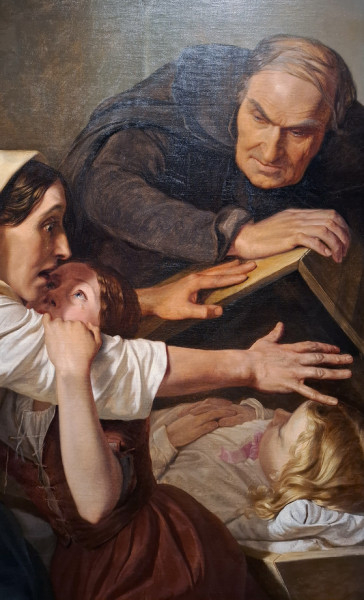 ZICHY Mihály
Koporsólezárás (Az anya fájdalma)
 1846
olaj, 
116x104 cm, 
Budapest, 
Magyar Nemzeti Galéria
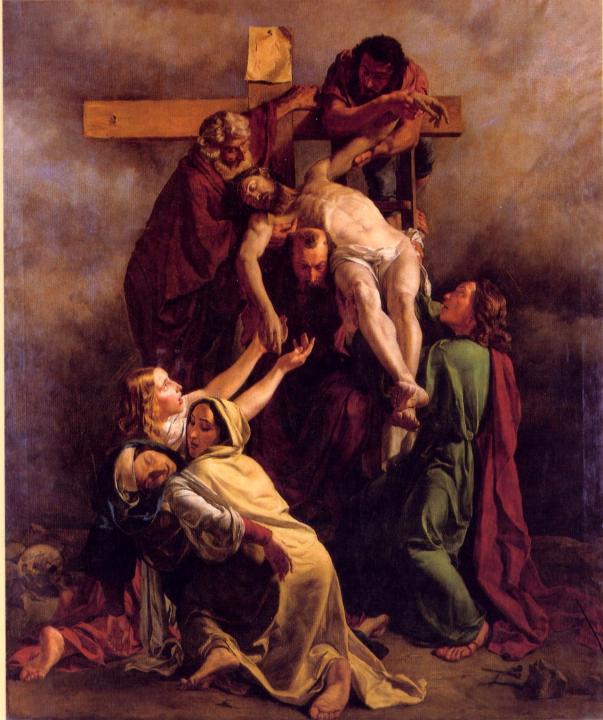 ZICHY Mihály
Keresztlevétel, avagy Krisztus levétele a keresztről 
1847
 Olaj, vászon 
330 x 273 cm 
Magyar Nemzeti Galéria, Budapest
Budavári Nagyboldogasszony-templom, Mátyás-templom, 
Szent Imre kápolna
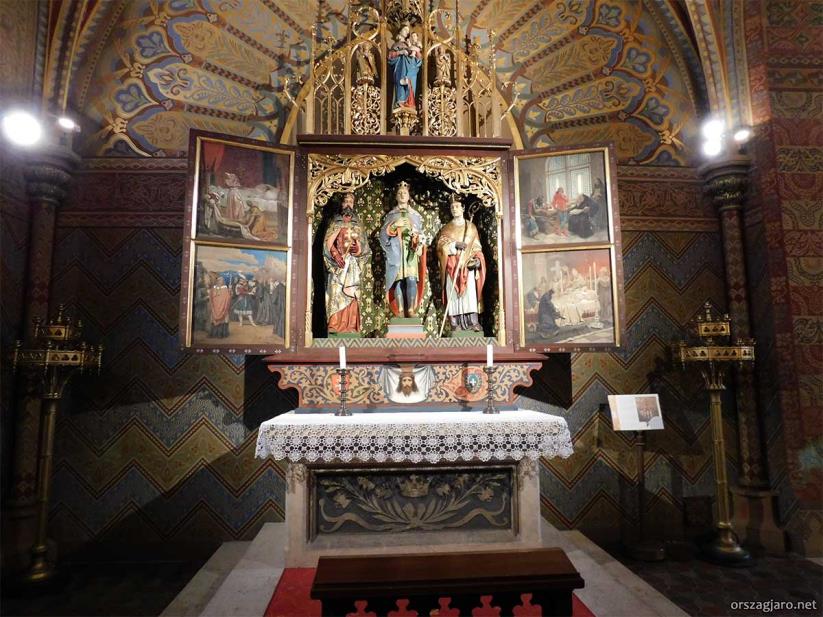 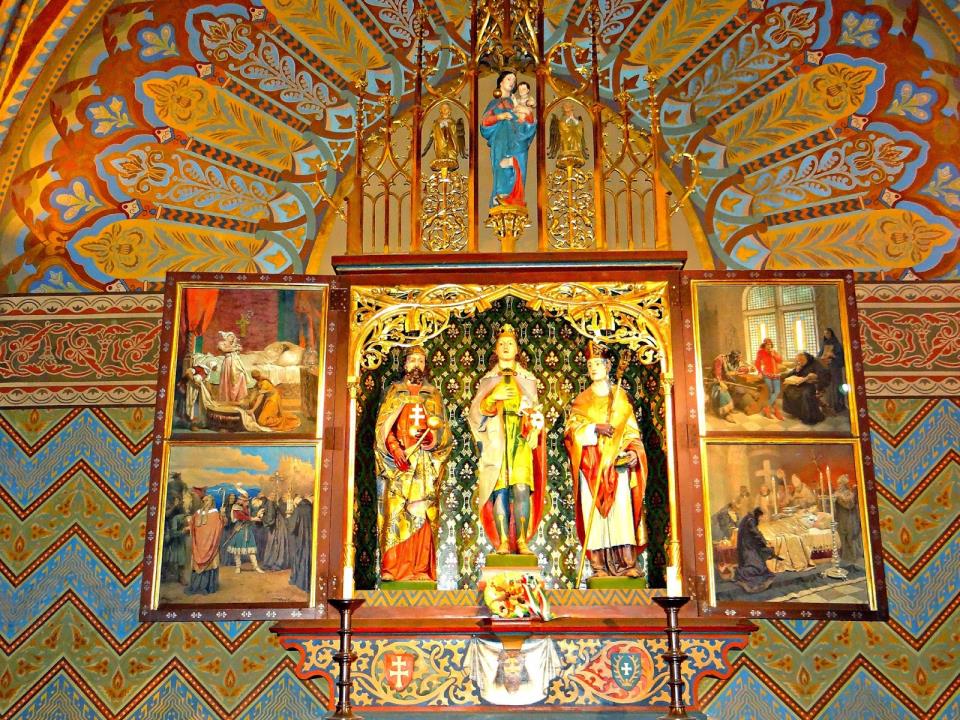 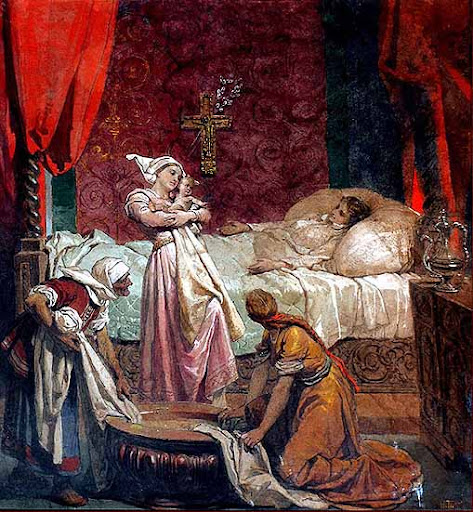 Zichy Mihály:
Szent Imre 
herceg
Születése
vízfestmény
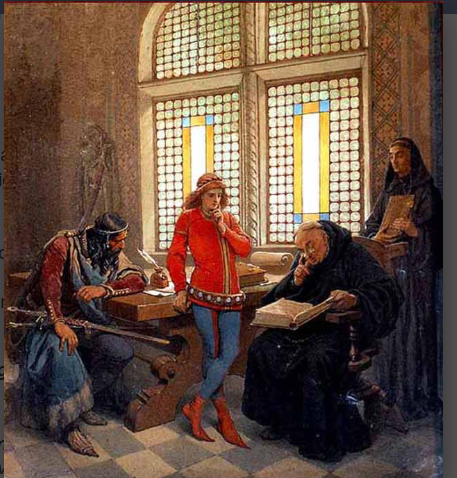 Zichy Mihály: 
Szent Imre Szent István és Szent Gellért
vízfestmény
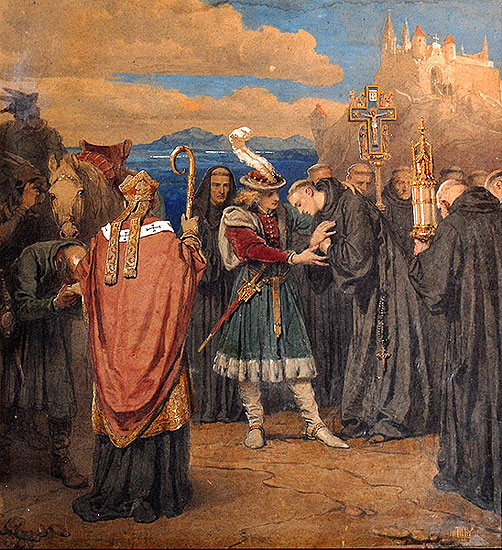 Zichy Mihály:
Szent Imre herceg
meglátogatja a 
pannonhalmi 
Monostort
vízfestmény
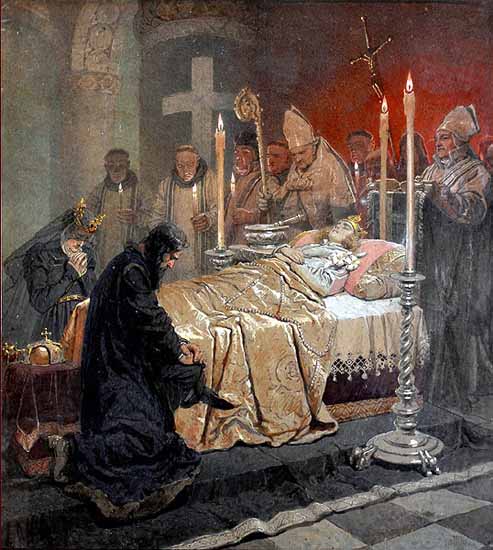 Zichy Mihály:
Szent Imre 
herceg
halála
vízfestmény
ZICHY Mihály: Mentőcsónak,1847, Olaj, vászon, 135 x 190 cmMagyar Nemzeti Galéria, Budapest
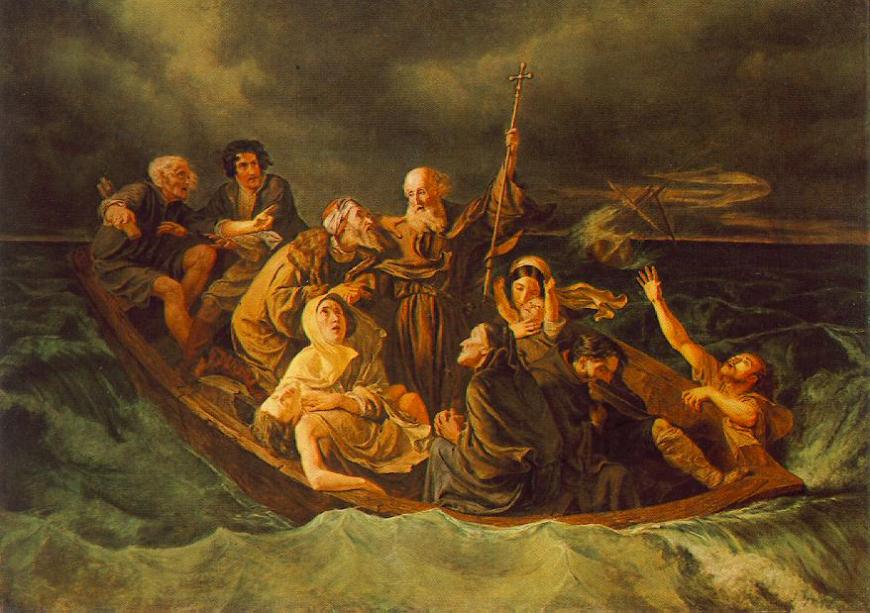 GÉRICAULT, Théodore (1791- 1824) A Medúza tutaja 1818-19                                   Olaj, vászon, 491 x 716 cm, Louvre Múzeum, Párizs
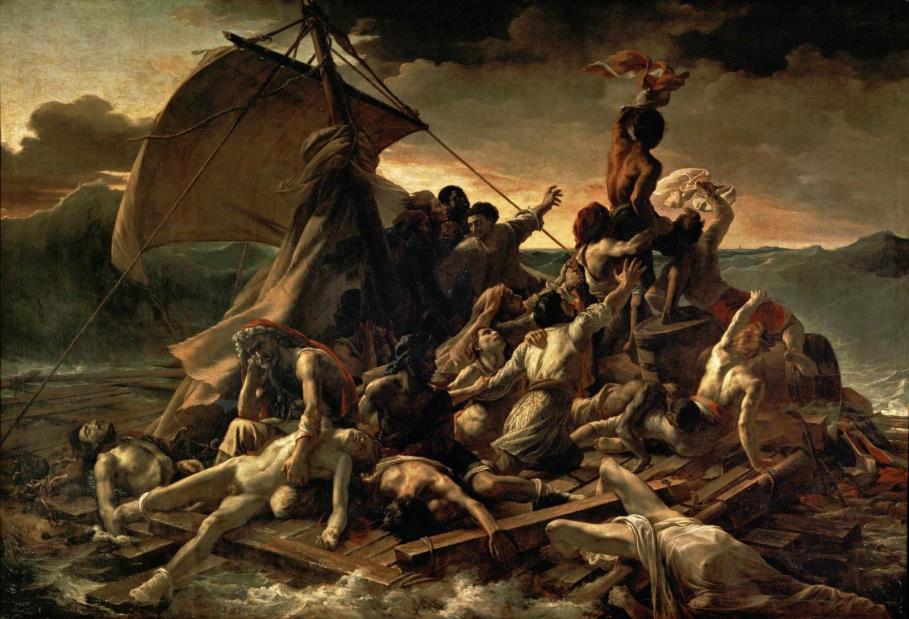 ZICHY Mihály: Mentőcsónak,1847, Olaj, vászon, 135 x 190 cmMagyar Nemzeti Galéria, Budapest
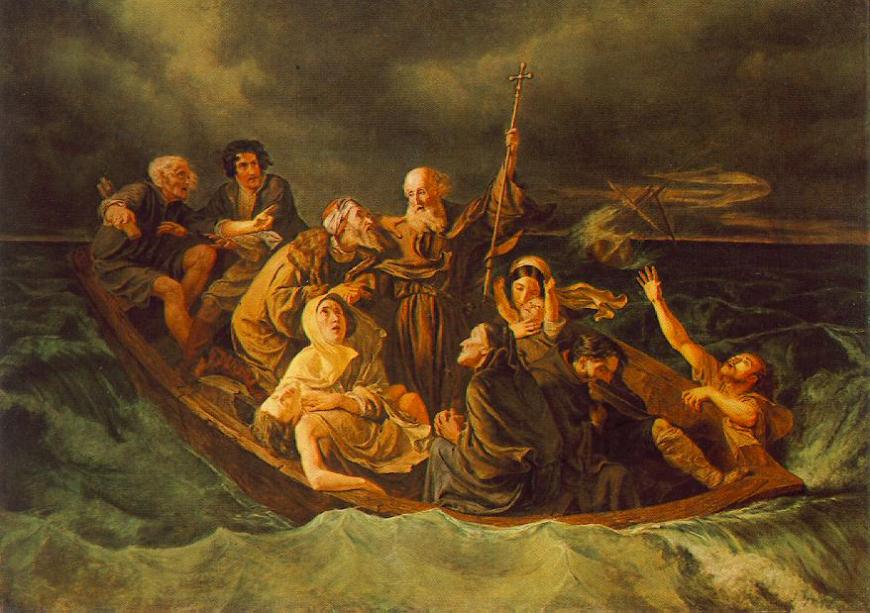 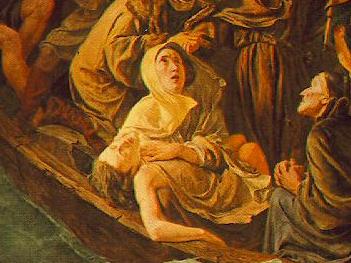 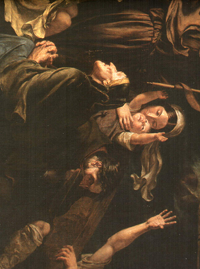 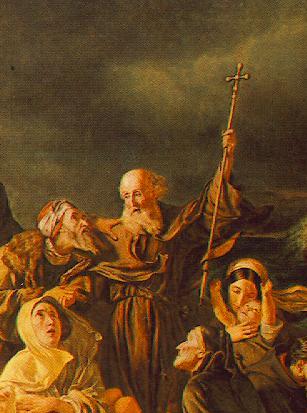 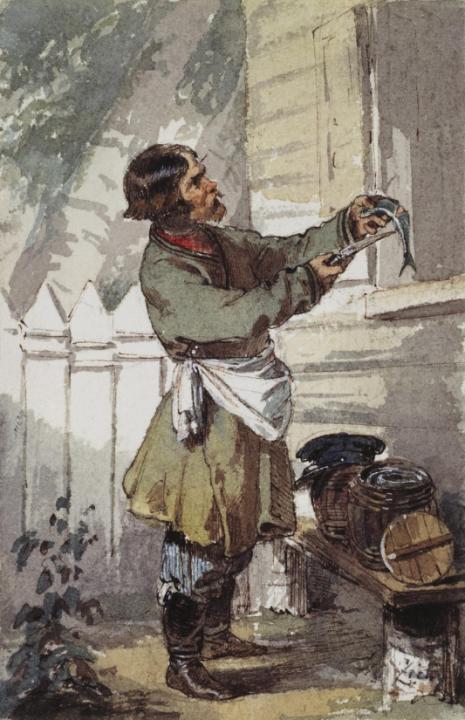 ZICHY Mihály
Heringárús1850-es évek  
Vízfestmény, papír11,5 x 7,4 cm
 Állami Ermitázs Múzeum Szentpétervár
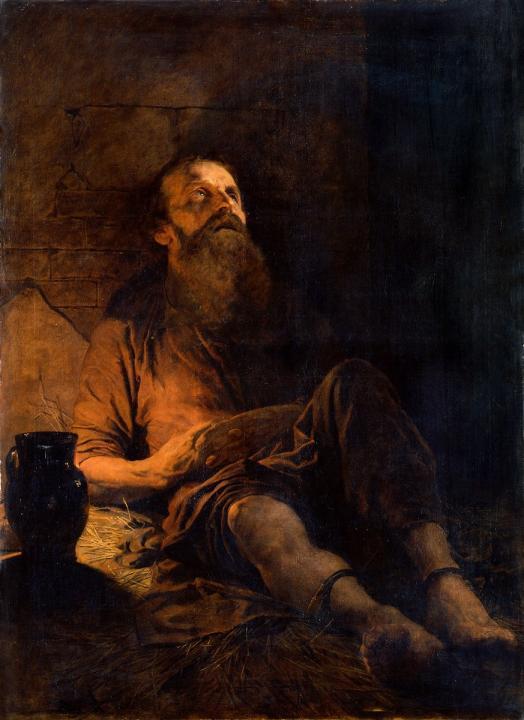 ZICHY Mihály 
Fogoly a börtönben1850-es évekOlaj, vászon 
 138 x 100 cm 
Magyar Nemzeti Galéria Budapest
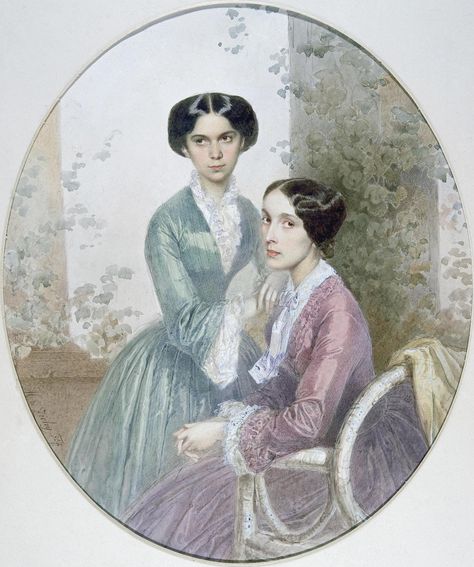 ZICHY Mihály 
Fiatal nők portréja
1850-es évek
Akvarell, papír
37 x 30,5 cm 
Állami Ermitázs Múzeum Szentpétervár
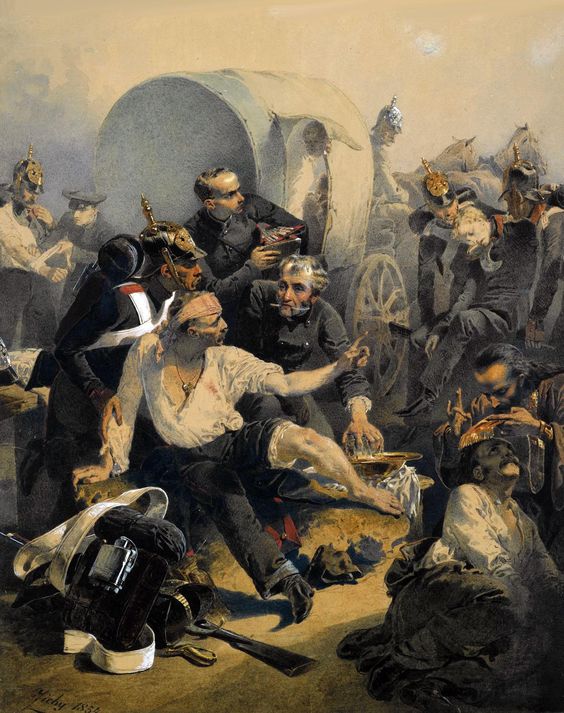 ZICHY Mihály
Jelenet a krími háborúból 
 1854 Akvarell, tollal és tintával és gouache, papíron 40 x 31.5cm
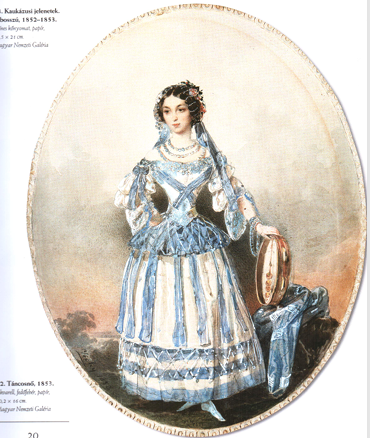 ZICHY Mihály
Táncosnő, 
1853, 
vízfestmény és fedőfehér,
202x160 mm
 (ovális 
dombornyomású 
keretben)
ZICHY Mihály: Népünnepély, 1857
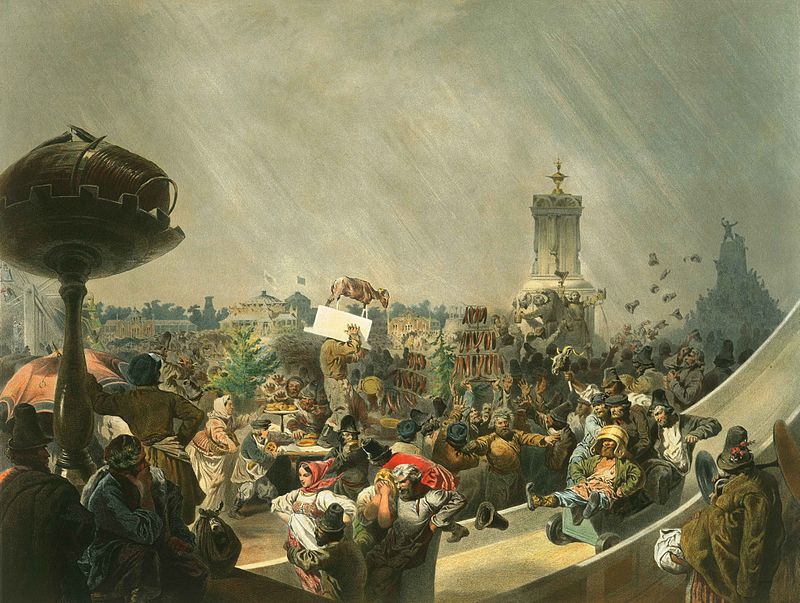 ZICHY Mihály: Koronázási menet az Uspenskij-Székesegyházba,1856
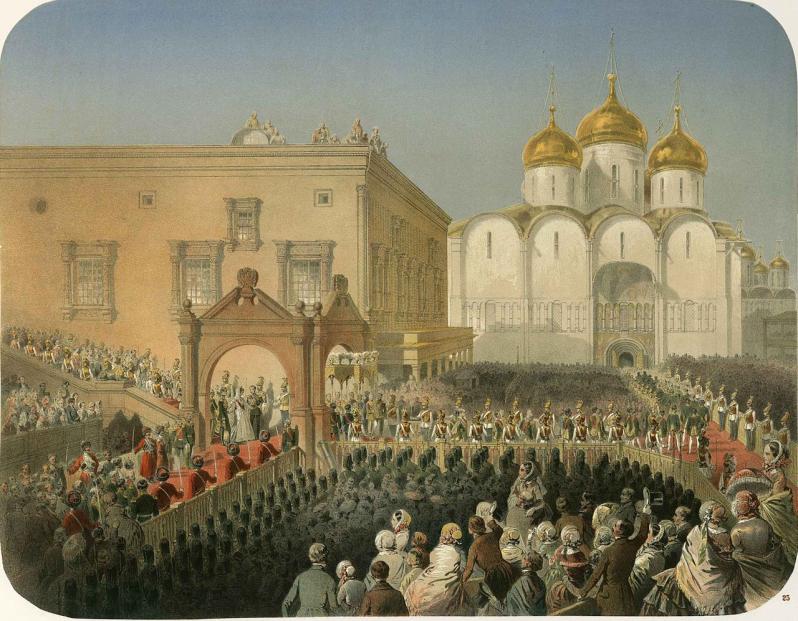 ZICHY Mihály : II. Sándor koronázása, 1857, Akvarell, gouache,  karton 
52, 7 x 70, 0 cm, Állami Ermitázs Múzeum, Szentpétervár
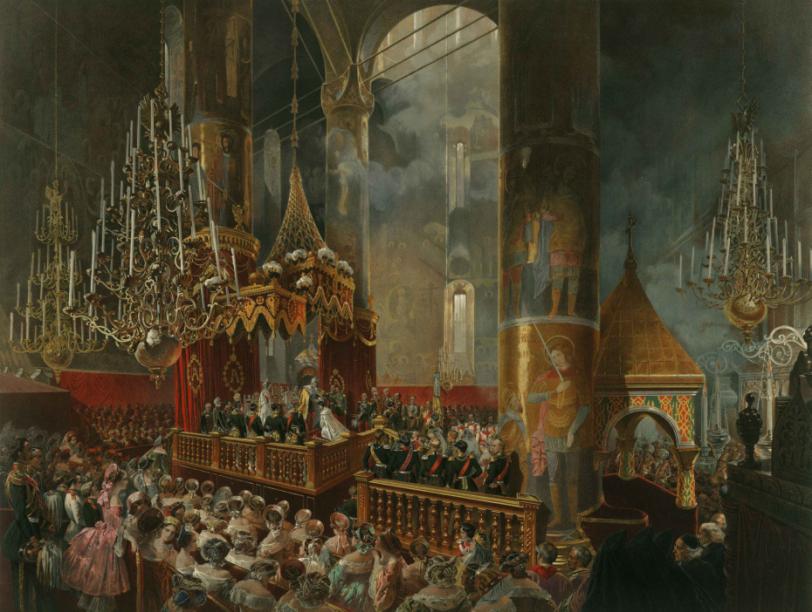 ZICHY Mihály: II. Sándor cár vadászaton
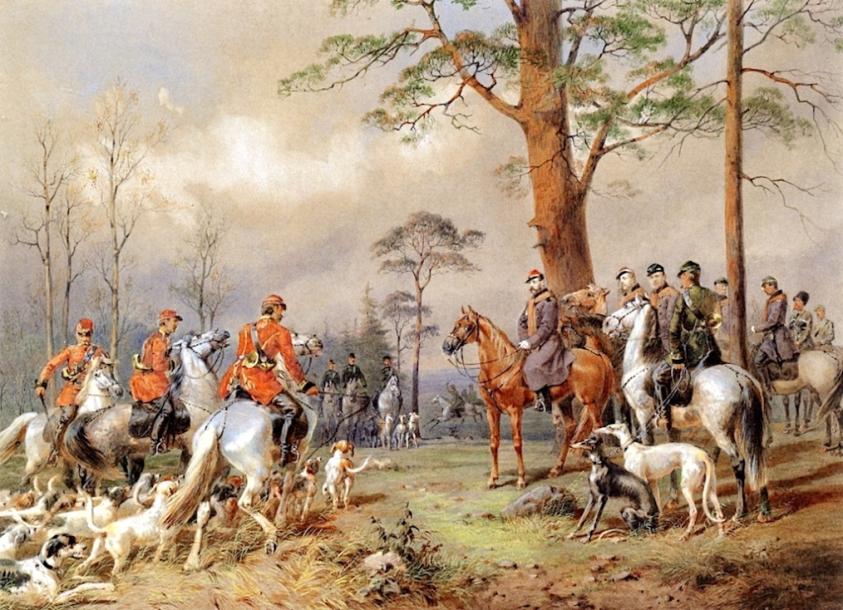 ZICHY Mihály:  Bál II. Sándor tiszteletére 1863 szeptemberében Helsingforsban rendezték a vasútállomás helyiségeiben,1864 Akvarell, fehér, gouache  papír, 47,5 x 6,1,5 cm, 
 Állami Ermitázs Múzeum, Szentpétervár
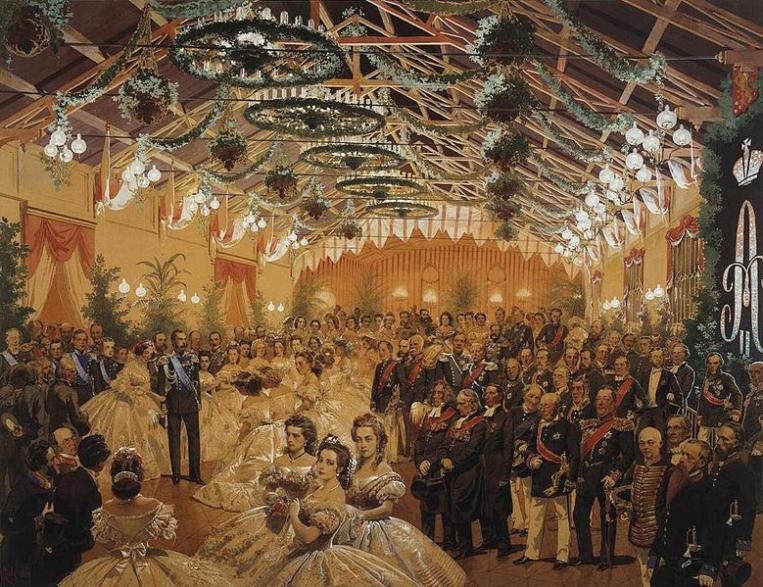 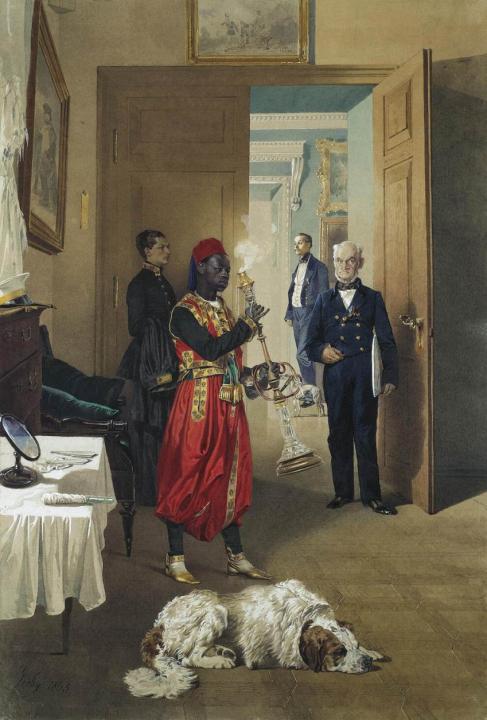 ZICHY Mihály
 Előszoba a cári palotában  
(Tsarskoye Selo) 
1865
 akvarell
 516 x 352 mm
 Állami Ermitázs Múzeum Szentpétervár
ZICHY Mihály: Gálaelőadás I. Vilmos német császár tiszteletére a szentpétervári Bolsoj Színházban,1873, Akvarell, karton28,5 x 35,4 cm, Állami Ermitázs Múzeum, Szentpétervár
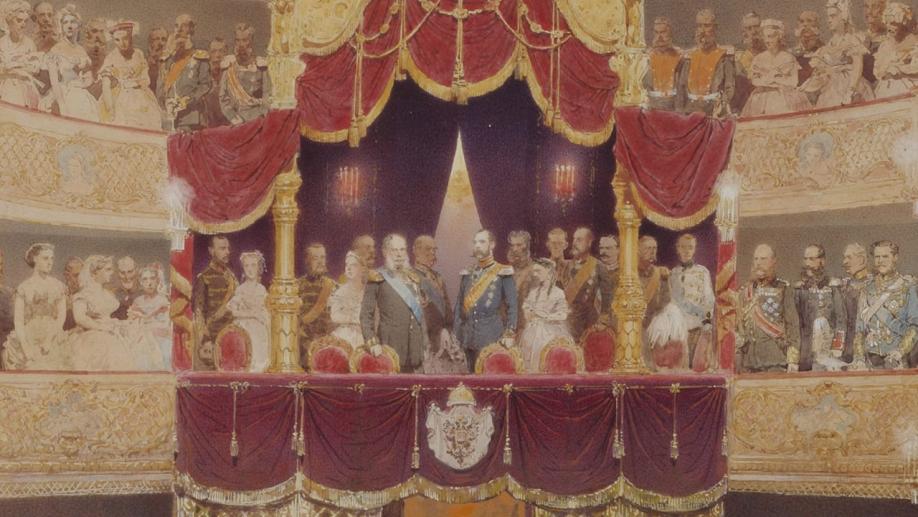 ZICHY Mihály: II. Sándor és Nasir al-Din Sah a Cáricinói-réten tartott parádén, 1874-ben, Akvarell és gouache, fehér, ceruza, papír25,8 x 35,7 cm, Állami Ermitázs Múzeum, Szentpétervár
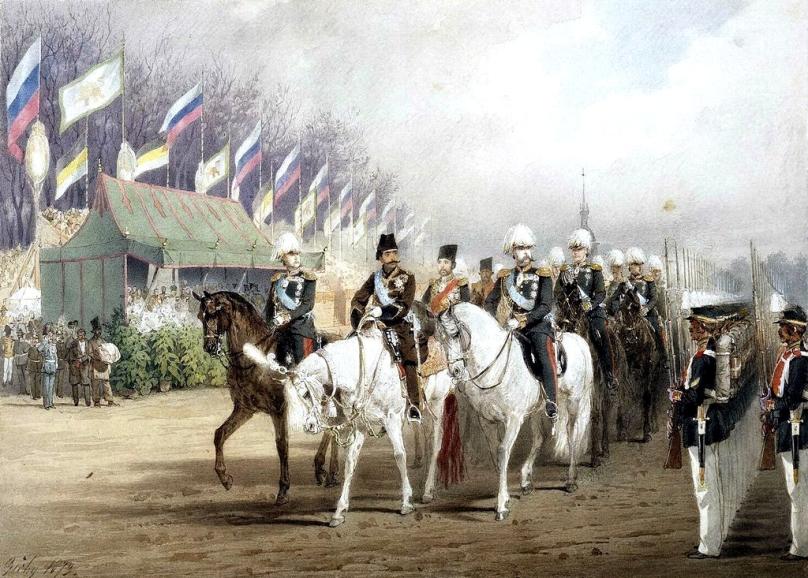 ZICHY Mihály: Gárdalovagok Nasir-al-Din perzsa sah találkozóján1874, Akvarell, gouache, ólomceruza, papír19 x 26 cm,  Állami Ermitázs Múzeum,  Szentpétervár
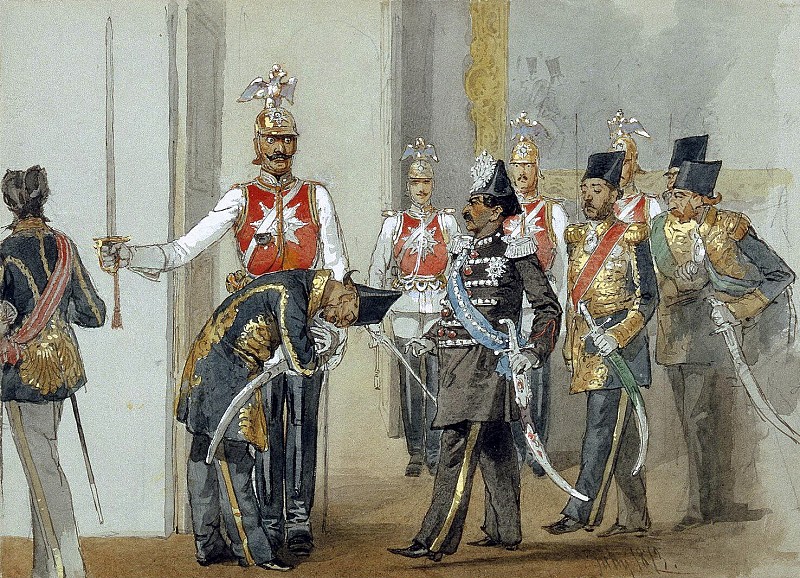 ZICHY Mihály:  Bál a Téli Palota koncerttermében 1873 májusában Nasir ad-Din sah hivatalos látogatása alkalmával
 Állami Ermitázs Múzeum, Szentpétervár
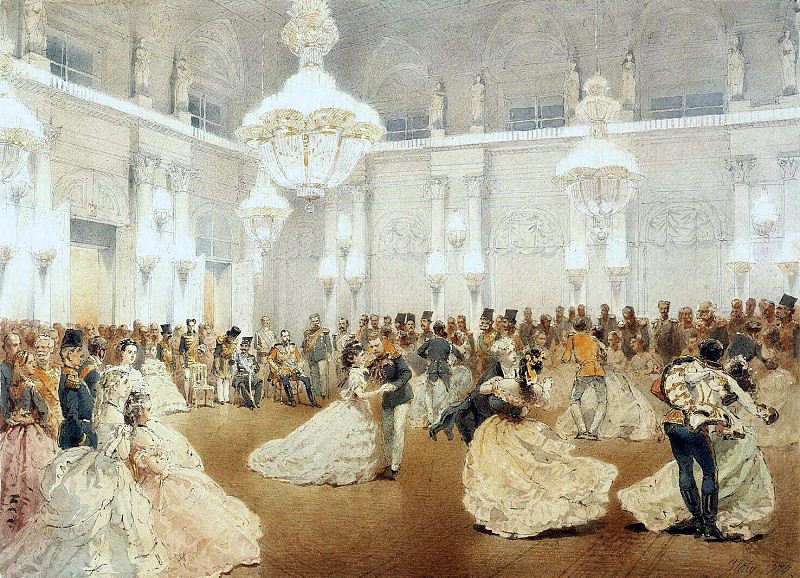 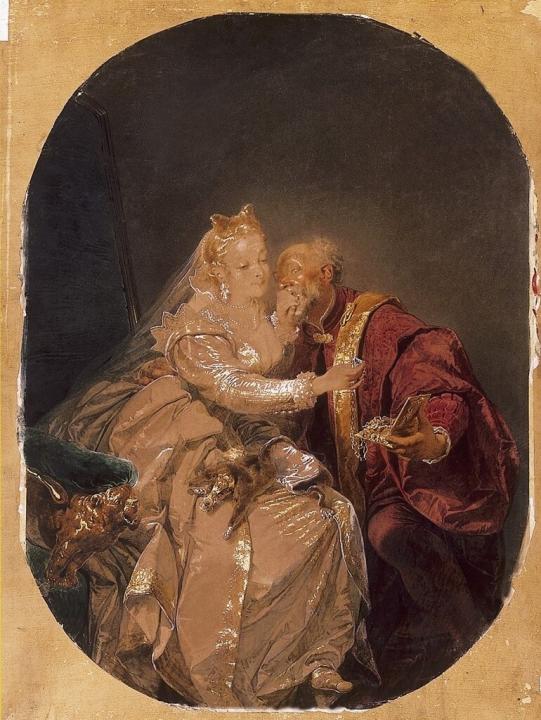 ZICHY mihály
Udvarlás 
1865 
75 x 55 cmAkvarell, papír
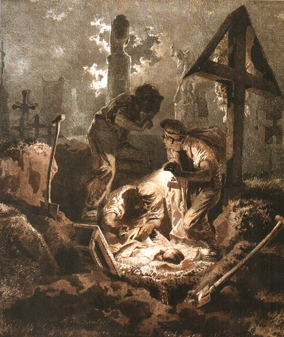 Zichy Mihály
Sírrablók, 
avagy Halottrablás, 
1858, 
lavírozott tus és szépia, 
44,2x36,6 cm
Magyar Nemzeti Galéria
Budapest
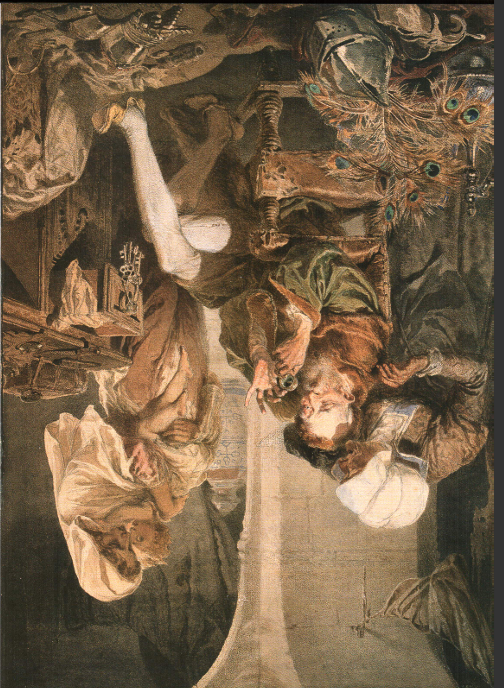 ZICHY Mihály
Uzsorás 
1859 
 Akvarell, papír, 
72,5x54,8 cm
Magyar Nemzeti Galéria
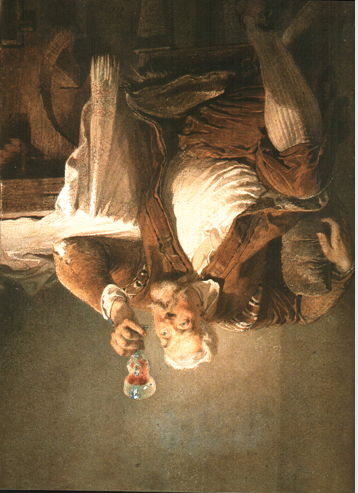 ZICHY Mihály
Szép színe van, avagy Ugye jó bor?, 
vízfestmény, 
37,0x26,0 cm
Kaposvári 
Rippl-Rónai Múzeum
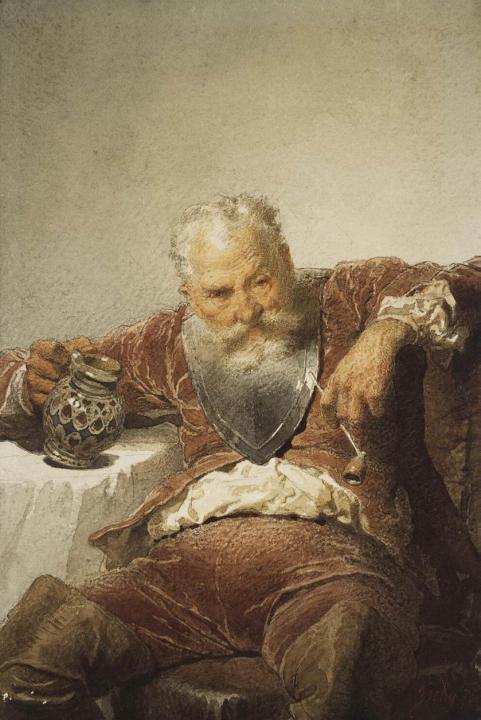 ZICHY Mihály
Falstaff egy kancsó borral és pipával 1873 
 Akvarell 
304 x 248 mm
 Állami Ermitázs Múzeum Szentpétervár
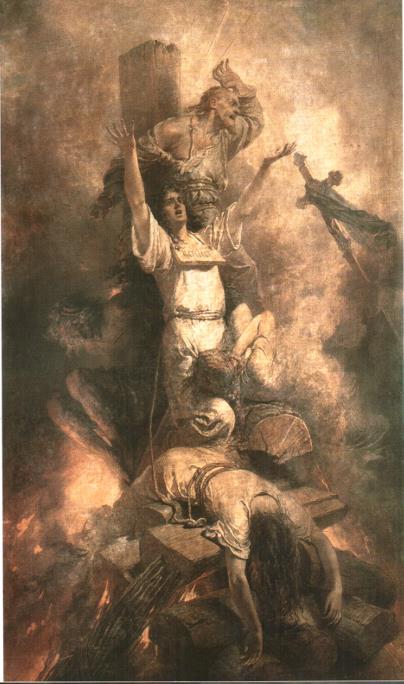 ZICHY Mihály
Autodafé, 
1876
színes karton, 
236x148 cm
Magyar Nemzeti Galéria
Budapest
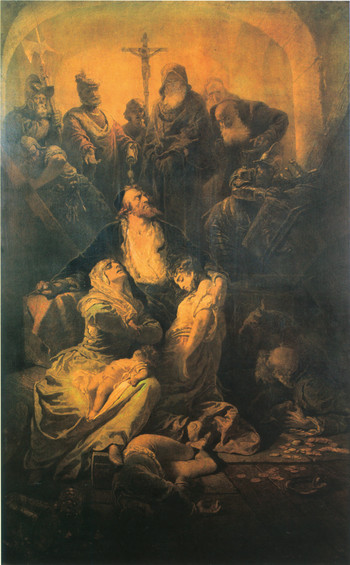 ZICHY Mihály
 Zsidó mártírok
 1871
 Ceruza, akvarell, szépia, fedőfehér, papír, vászonra kasírozva 
169 x 106,5 cm
Magyar Nemzeti Galéria Budapest
ZICHY Mihály: Luther látomása, 1871, Szén, karton, 118 x 133 cm Budapest, Evangélikus Országos Múzeum
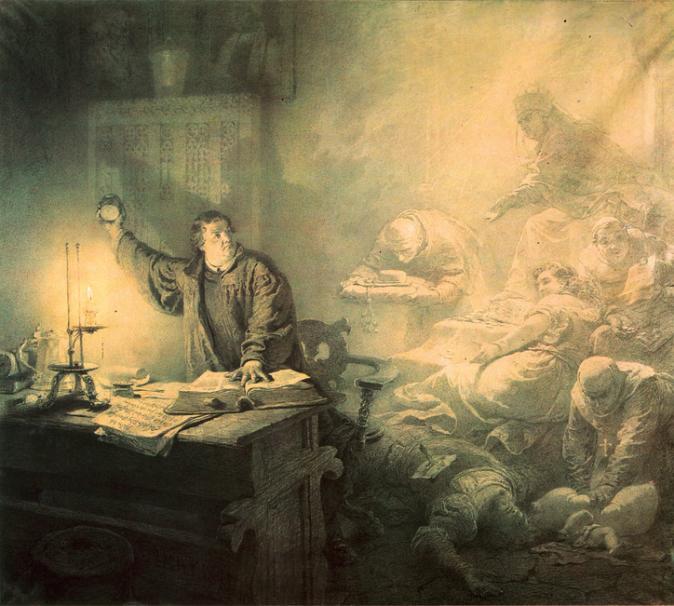 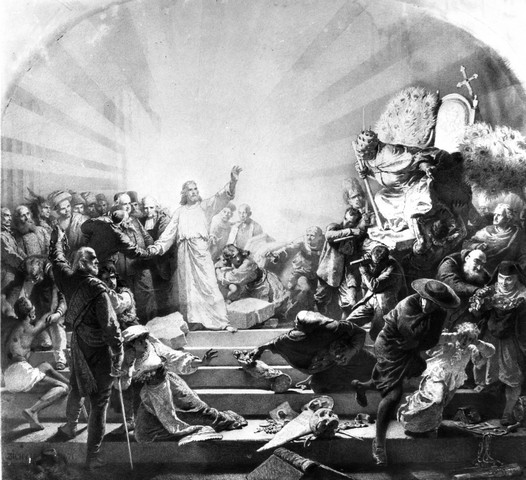 ZICHY Mihály, 
Krisztus a 
pápa előtt, 
1871,
szén,
fedőfehér, 
papír,
112x124 cm,
Debrecen 
Református
Kollégium, 
Könyvtár
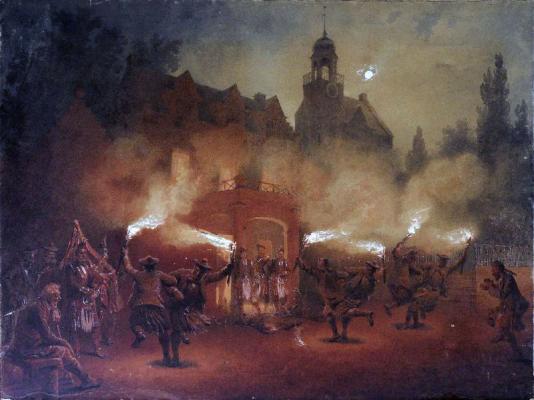 ZICHY Mihály  
Skót fáklyatánc, 
1871, 
akvarell. 
Szépművészeti Múzeum  
Budapest
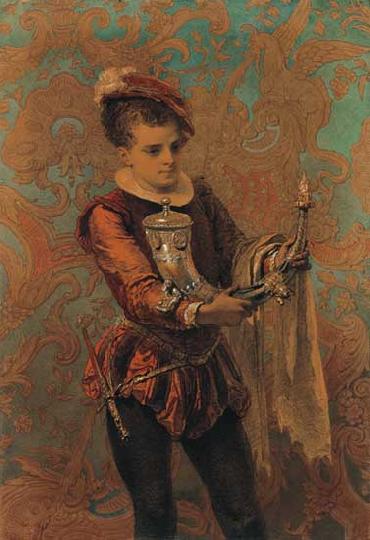 ZICHY MIHÁLY 
Apród ivókürttel
 1875 
110 x 76 cmSzén, akvarell, pasztell aranyfesték, karton
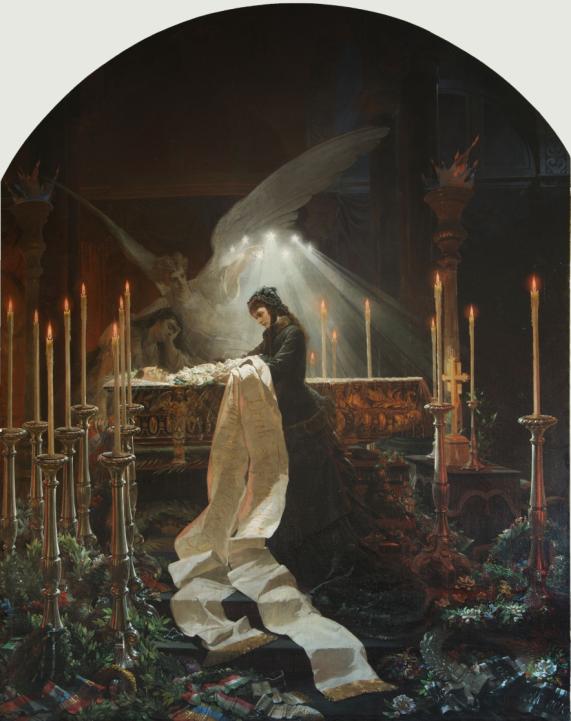 ZICHY Mihály 
 Erzsébet királyné
 Deák Ferenc ravatalánál
1876
 Olaj, vászon
 4,5,x,3,5 m
 Gödöllői Királyi Kastély
  Gödöllő
ZICHY Mihály: Erzsébet királyné, Deák Ferenc ravatalánál,1876
 Olaj, vászon, (részlet), Gödöllői Királyi Kastély,  Gödöllő
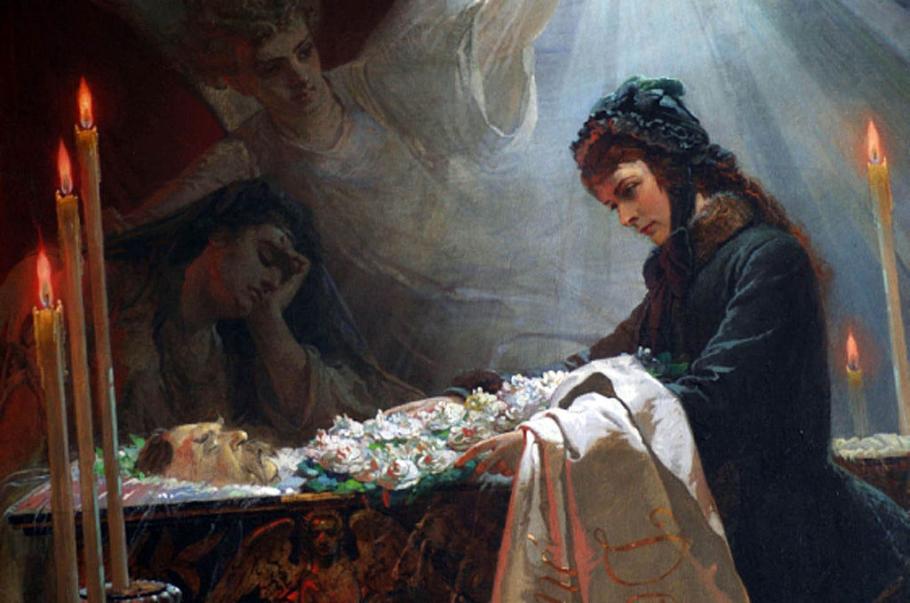 ZICHY Mihály: A démon fegyverei (A rombolás géniuszának diadala)1878, Olaj, vászon, 447 x 550 cm,Magyar Nemzeti Galéria, Budapest
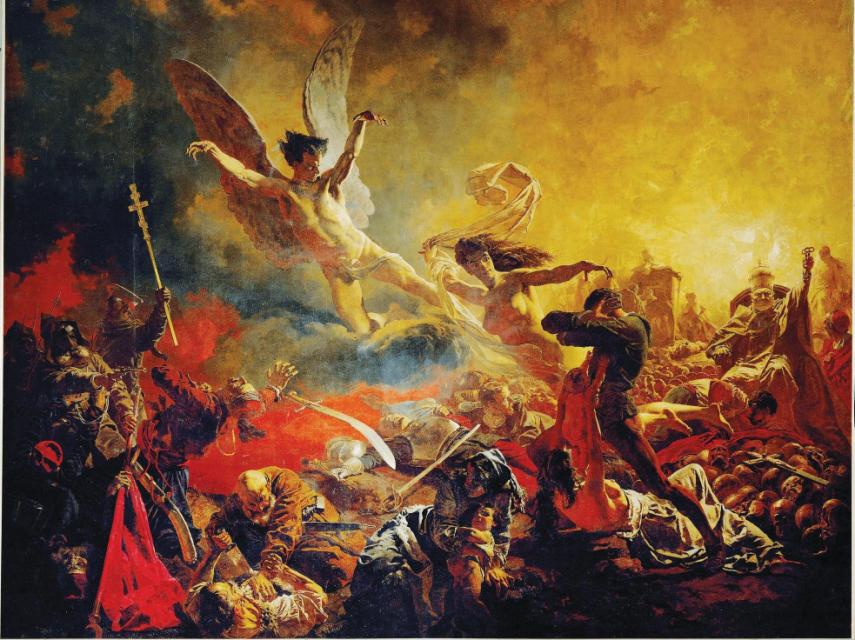 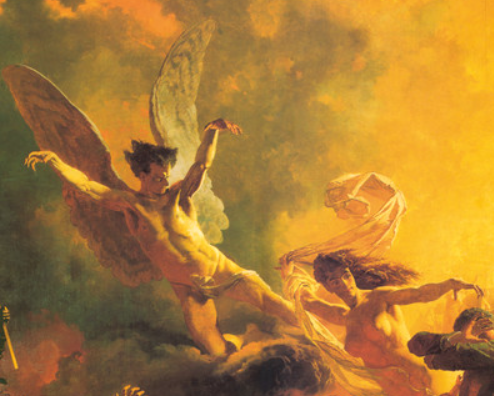 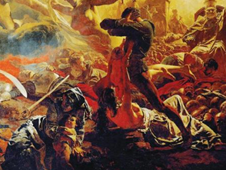 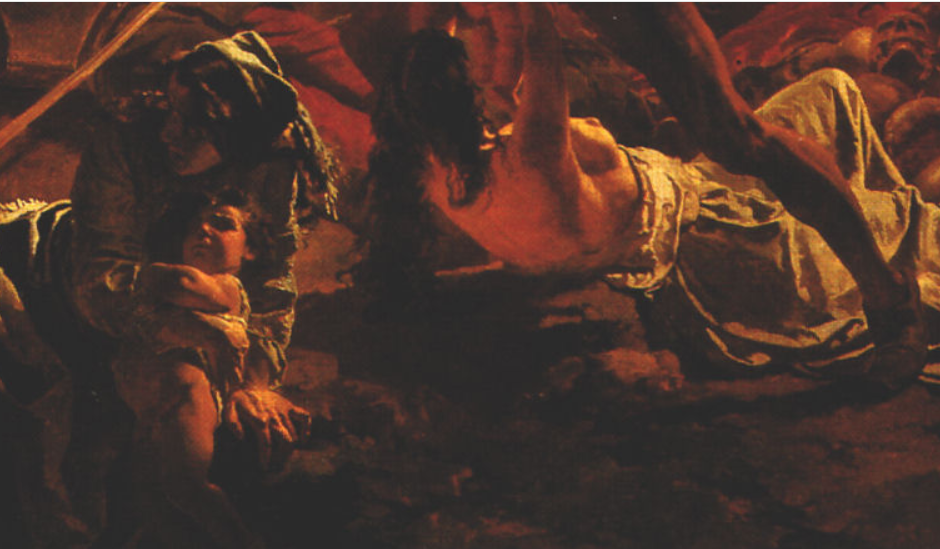 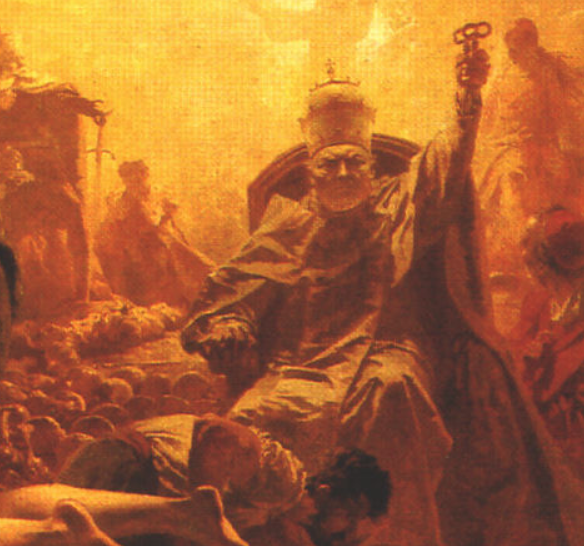 ZICHY Mihály: A démon fegyverei (A rombolás géniuszának diadala)1878, Olaj, vászon, 447 x 550 cm,Magyar Nemzeti Galéria, Budapest
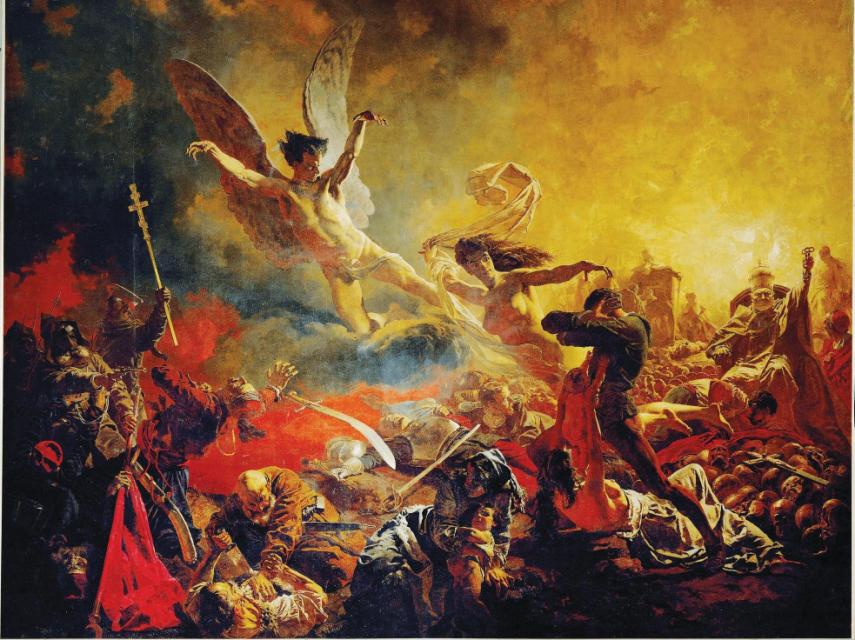 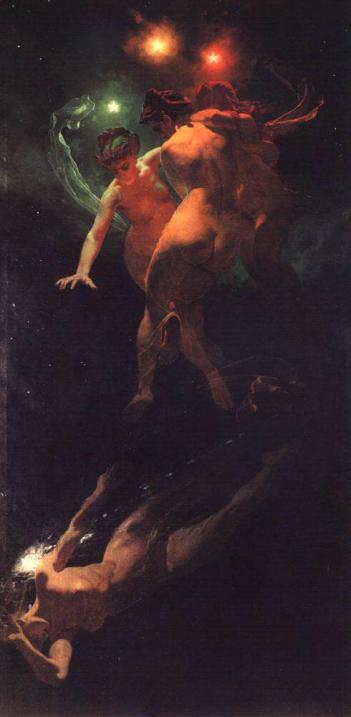 ZICHY Mihály 
Hulló csillagok1879Olaj, vászon 
400 x 200 cmZichy Múzeum, Zala 
(letét a Magyar Nemzeti Galériától)
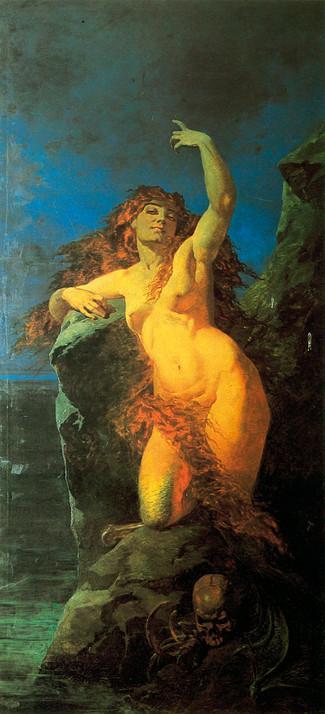 ZICHY Mihály 
Csábítás–Bűnhődés
1881
 Olaj, vászon 
320 x150 cm
Magyar Nemzeti Galéria, Budapest Jelenleg látható 
Zichy Mihály Emlékmúzeum ,Zala
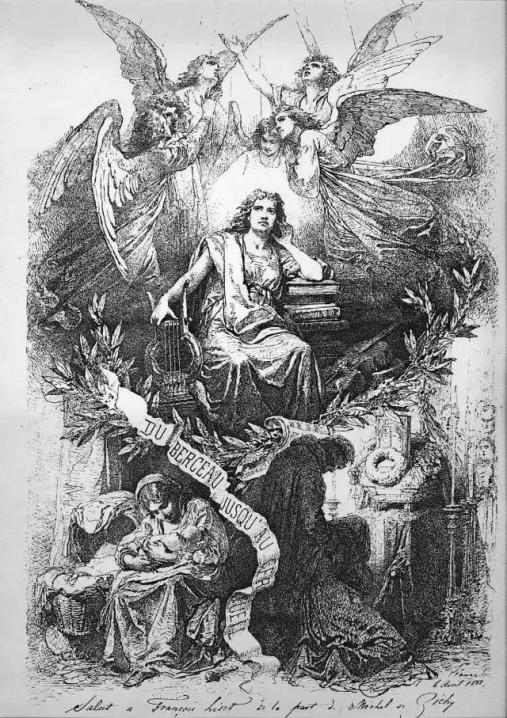 ZICHY MIHÁLY 
A ZENE VÉGIG KÍSÉR A BÖLCSŐTŐL A SÍRIG 
1892
Lavírozott tus, toll
246 x 2615 mm 
Magyar Tudományos Akadémia 
Tudós Klubja
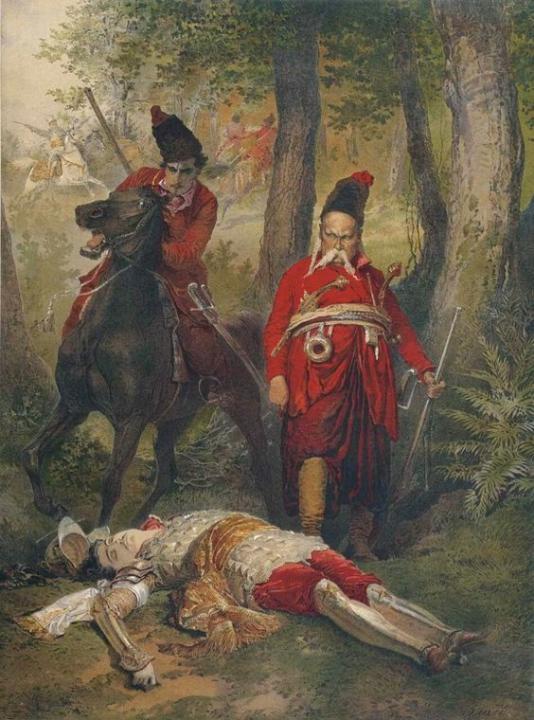 ZICHY Mihály 
Tarasz Bulba 
19. század
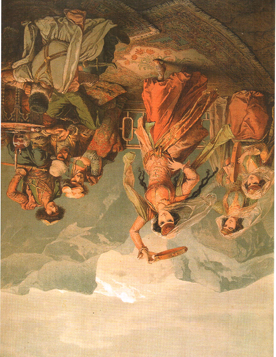 ZICHY Mihály
Táncoló Tamara 
(Táncoló grúz lány)
(illusztráció Lermontov 
Démon című művéhez)
 1880
Vízfesték
 53x40 cm
Moszkva, 
Tretyakov Képtár
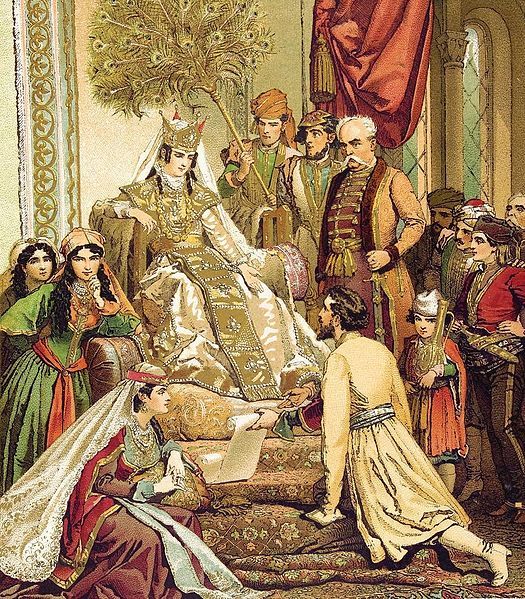 ZICHY  Mihály
 Shota Rustaveli bemutatja versét Tamar királynőnek 
 1880-as évek
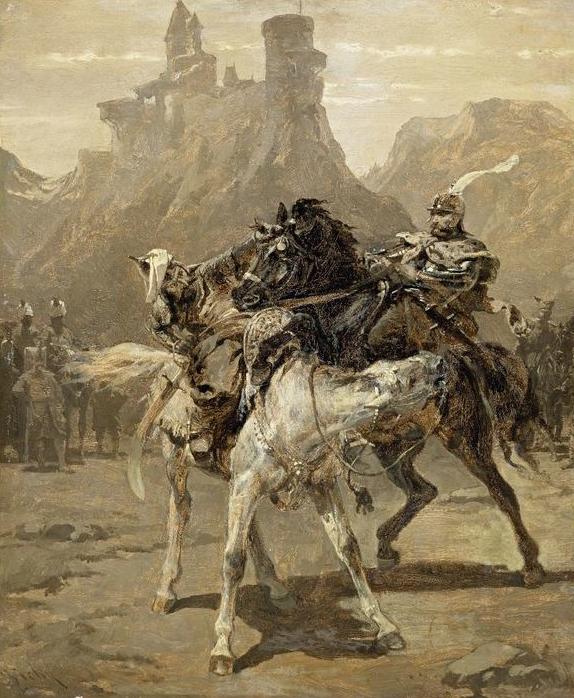 ZICHY Mihály 
Harcdöntő párbaj 
1886
 Olaj, karton
 56 x 46 cm
ZICHY Mihály: Harcdöntő párbaj, (részlet),1886, Olaj, karton, 56 x 46 cm
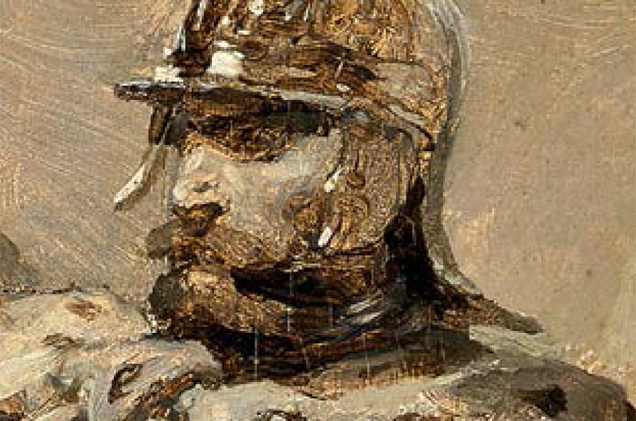 ZICHY Mihály: Ünnepi vacsora a moszkvai Kreml aranytermében
1883 és 1895 között, Akvarell, ceruza, fehér, 52 x 77 cm, Állami Ermitázs Múzeum, Szentpétervár
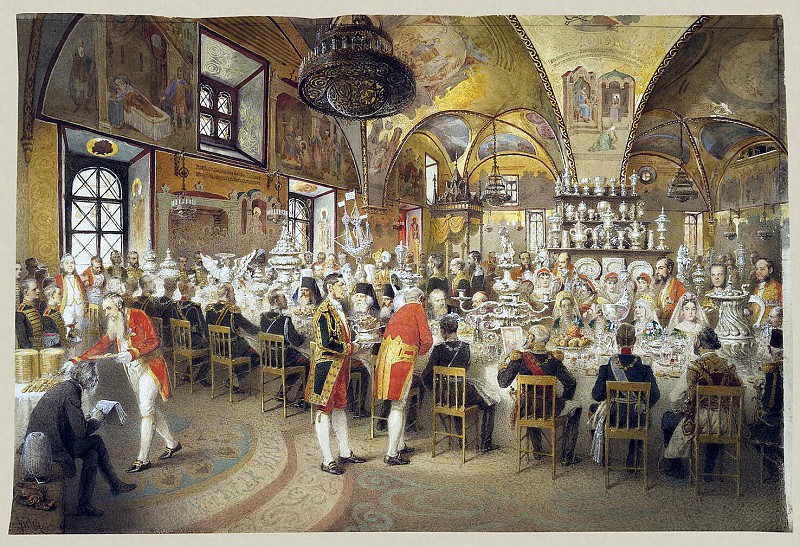 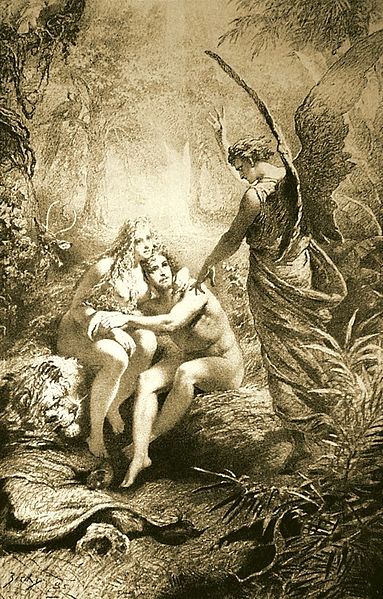 ZICHY Mihály
 Madách Imre, Az ember tragédiája 
 A paradicsomban
 (Illusztráció) 
1885Szén, papír790 × 503 mm
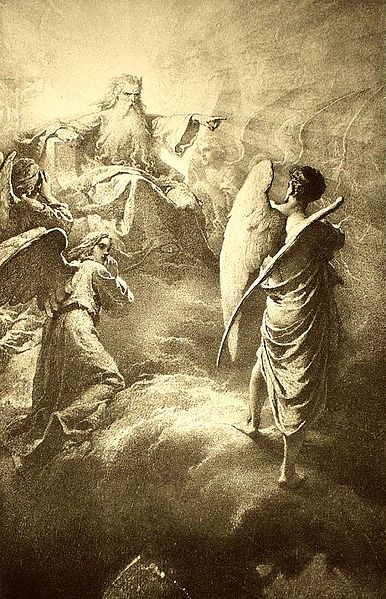 ZICHY Mihály
 Madách Imre Az ember tragédiája  ( A mennyben) (Illusztráció) 
(1. jelenet) 
1887 
Szén, papír 
100 x 70 cm
 Magyar Nemzeti Galéria Budapest
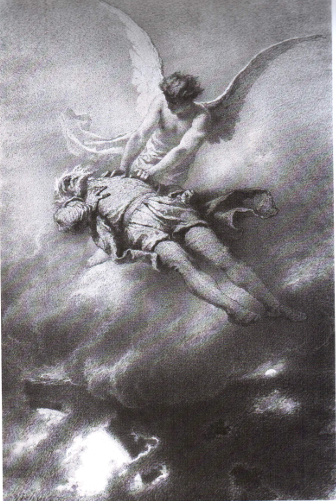 ZICHY Mihály
Ádám az űrben
Szén
79 x 50,3 cm
Magyar Nemzeti Galéria
Budapest
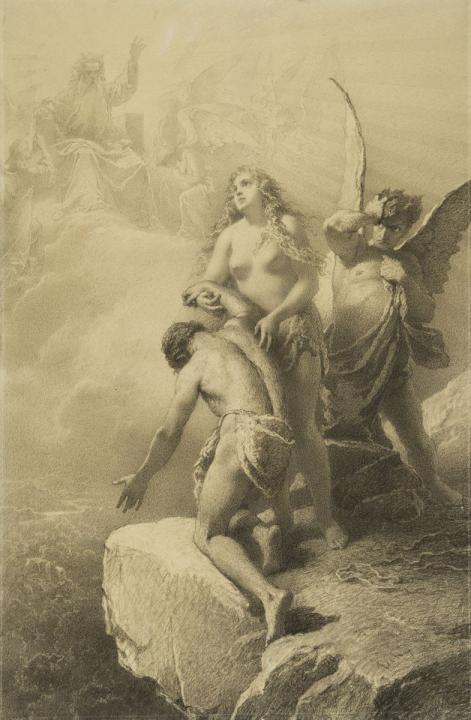 ZICHY Mihály
 Küzdj és bízva bízzál 
(Madách Imre 
Az ember tragédiája) 
1885
 Szén,  papír
790 × 503 mm
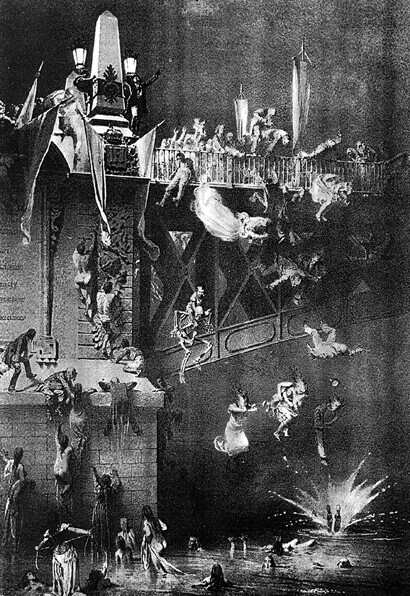 ZICHY Mihály
 Hídavatás 
c. 1880- 1894
 Lavírozott tus 
437 x 352 mm
 (illusztrációi Arany János balladáihoz)
ZICHY Mihály: Ágnes asszony, 1893, ceruza, lavírozott tus, fedőfehér karton,35,2 x 43,7 cm, Budapest, Magyar Nemzeti Galériajelenleg látható: Zala, Zichy Mihály Emlékmúzeum
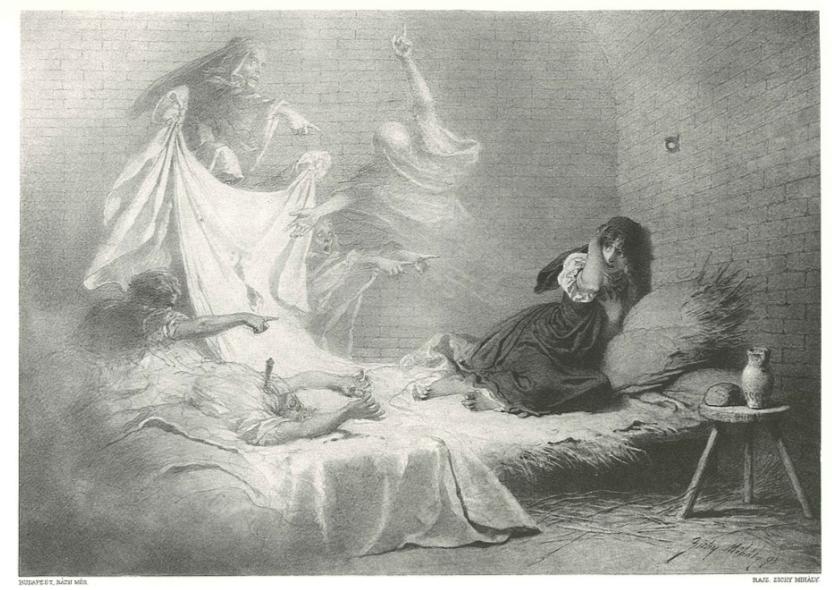 ZICHY Mihály: Walesi bárdok, Ballada-illusztráció, 1893
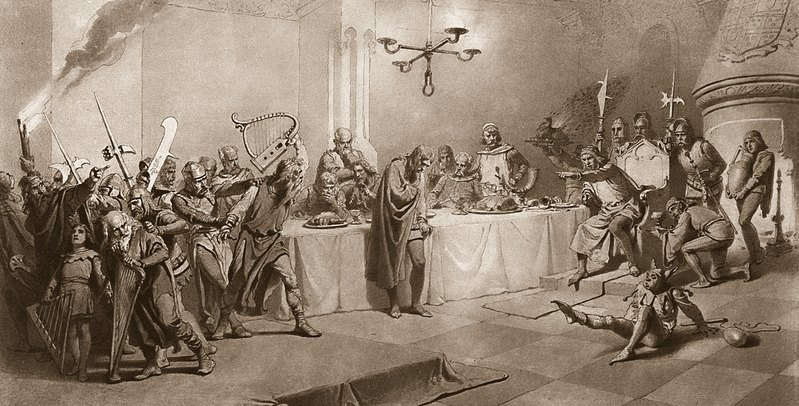 ZICHY Mihály: Tetemre hívás, 1894, lavírozott tus, 437 x 352 mm
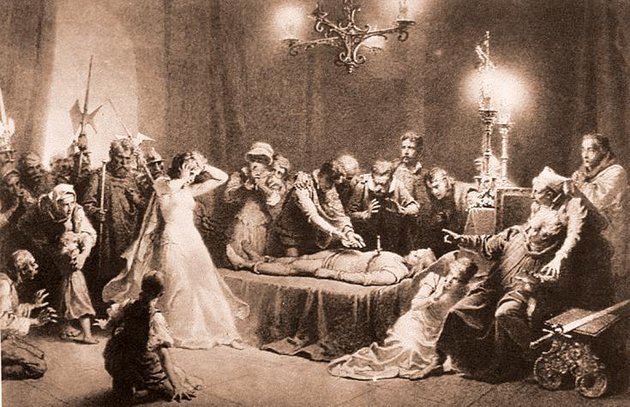 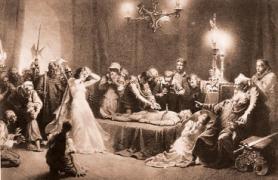 ZICHY Mihály: Rozgonyiné, 1897, lavírozott tus, 437 x 342 mm     (illusztrációi Arany János balladáihoz)
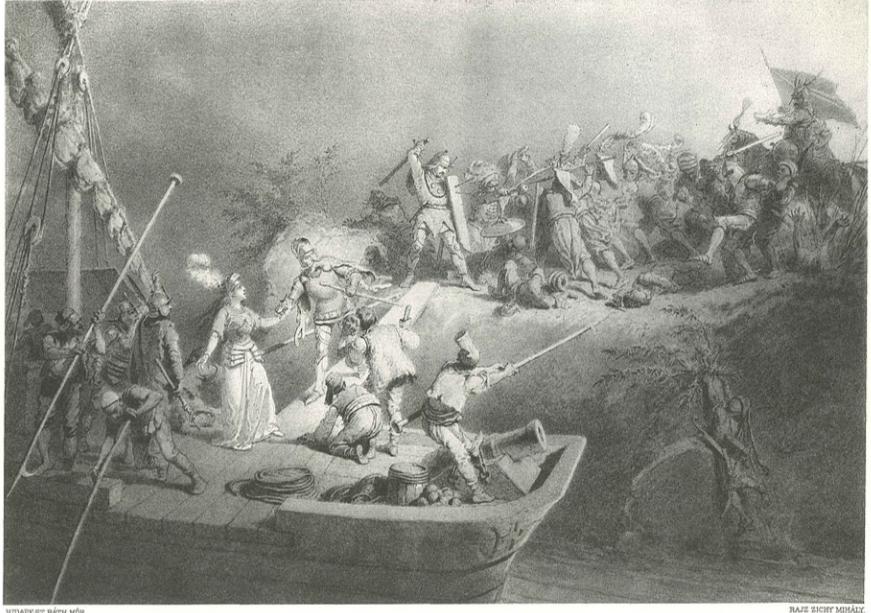 Forrásmunkák:

Bajkay Éva: Zichy Mihály Kossuth kiadó  | 2007  


Szabó Júlia  A XIX. század festészete Magyarországon  Corvina 1985

Gellér Katalin:  Zichy Mihály Képzőművészeti Kiadó 1990

Rozgonyi Lászlóné:  Zichy Mihály PPT bemutató 2021